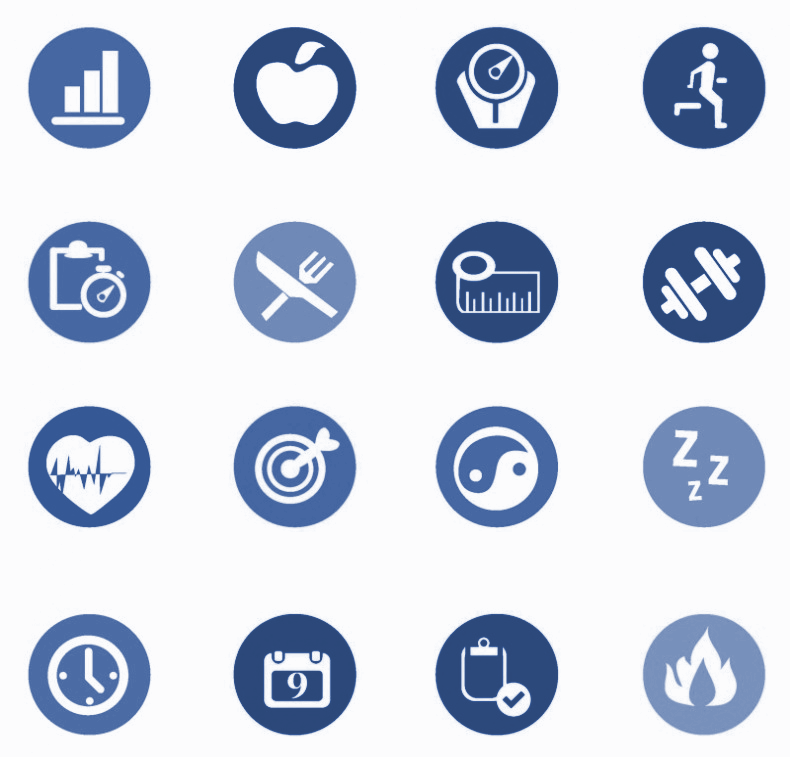 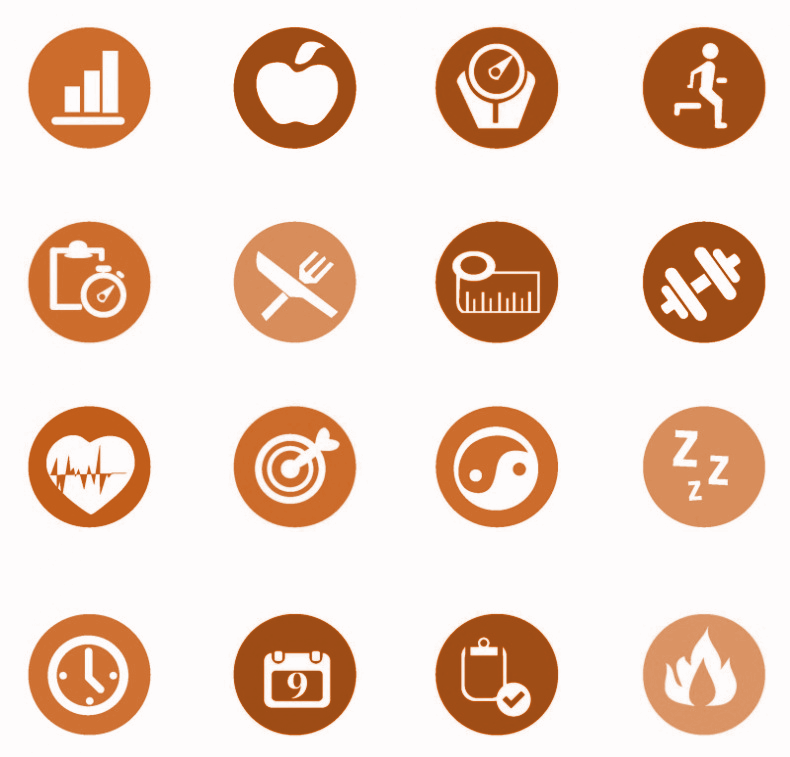 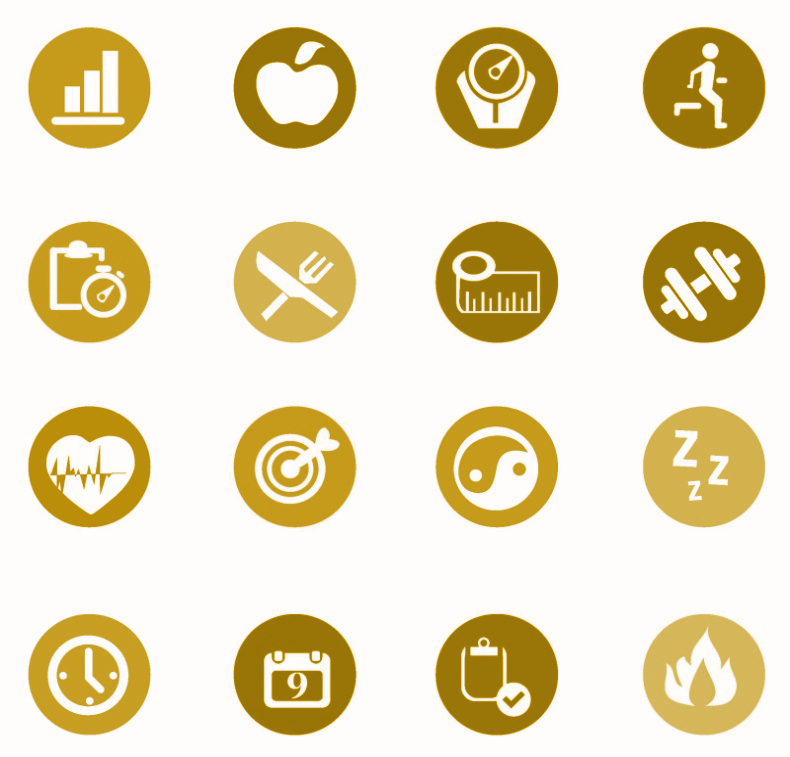 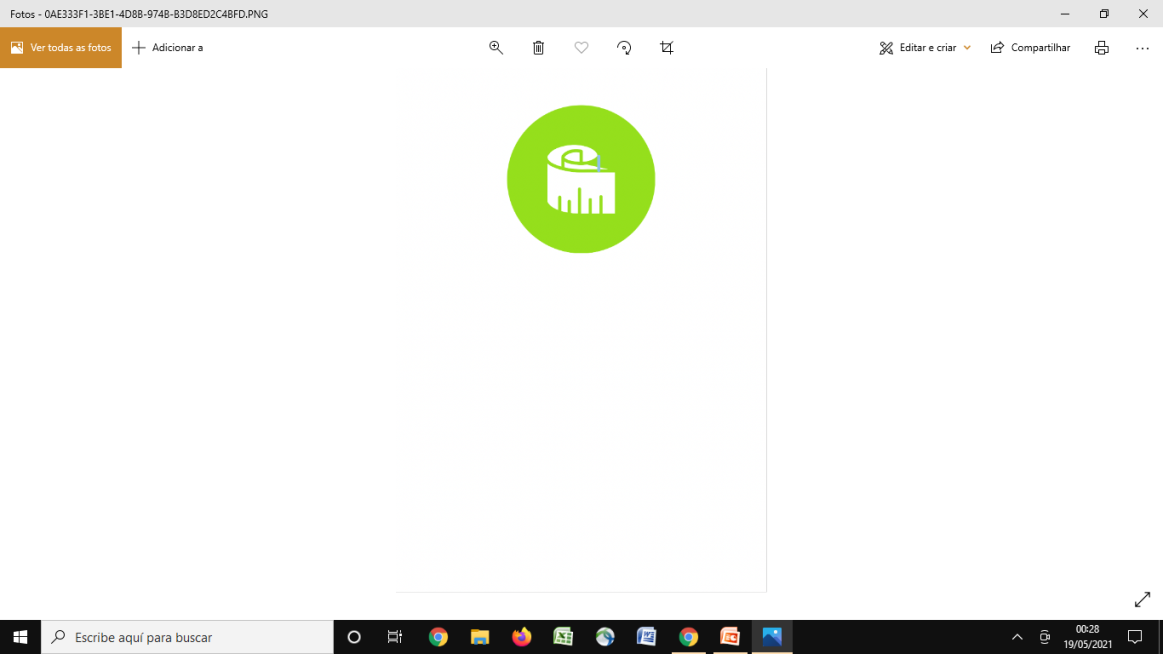 Perguntas norteadoras
Quais fatores contribuem para o aumento da obesidade?

Vocês acreditam que a LCSO pode ser aplicada no seu trabalho? Como?

Quais mudanças deveriam ocorrer para que a Linha pudesse ser aplicada/melhorada?

Como a Saúde poderia articular-se com outros setores para melhorar/ampliar a LCSO?
Vigilância Alimentar e Nutricional na Linha de Cuidado para Sobrepeso e Obesidade
[Speaker Notes: Créditos]